Nordic-Baltic Festival Platform Conference
22 November 2017
PANEL 2
Festivals and community engagement
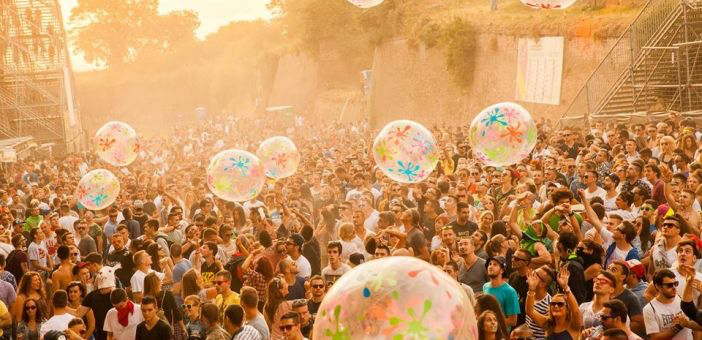 summary
The festival as a performative act, festival as ritual.
What is a community?
What are the ways of community building? (local communities/temporary communities)
How volunteerism can encourage community development?
Who owns the festival and to what extent? (artistically, logistically, financially)
Festivals and communities have mutual influence on each other, but who sets the boundaries, values, practices in these processes? 
What is the impact of the festivals on the artists and the local communities?
What has Richard Florida just said?
notions
long-term community building
volunteerism
each year starts from spring
visiting the locations 
engaging the local communities/volunteers into dialogue about the festival, the artistic possibilities and choices, about the best locations, about the possible audiences
short term community building (temporary communities)
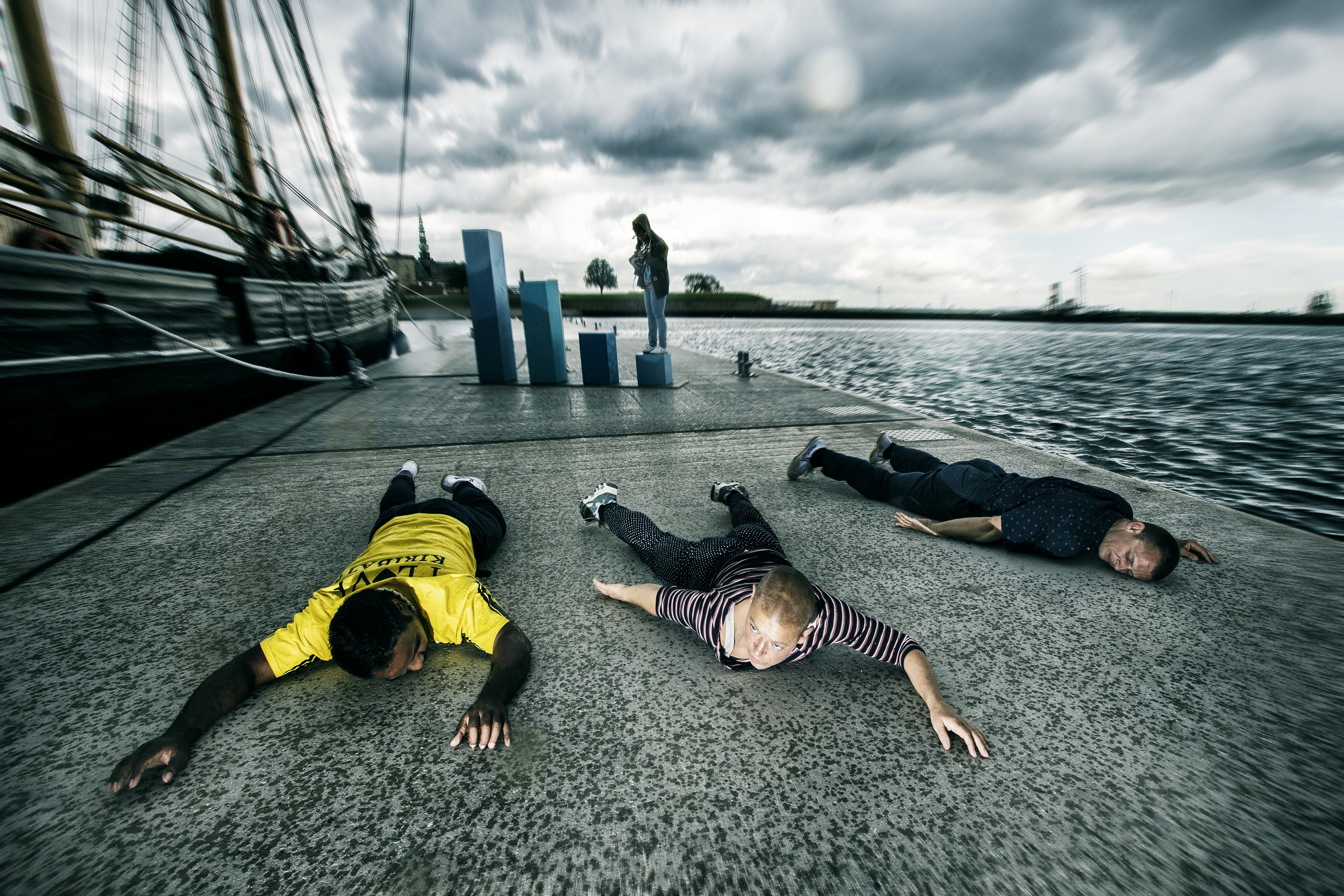 temporary community: one event brings together a number of people, for a definite time at a definite place.
any festival has its temporary communities (those attending one or a number of events, or the whole festival: once or repeatedly)
there are events that emphasize temporary communities: e.g. performative walks or:  insertion, intervention, interaction.
festivals and communities: who owns the festivals and where are the boundaries?
artistic, logistic and financial ownership
who sets the boundaries, the values and the practices?
reciprocity: how to find the good balance? 

e.g. Power of Diversity (international network, EU-project), participants (i.e. actors) were selected from each location.
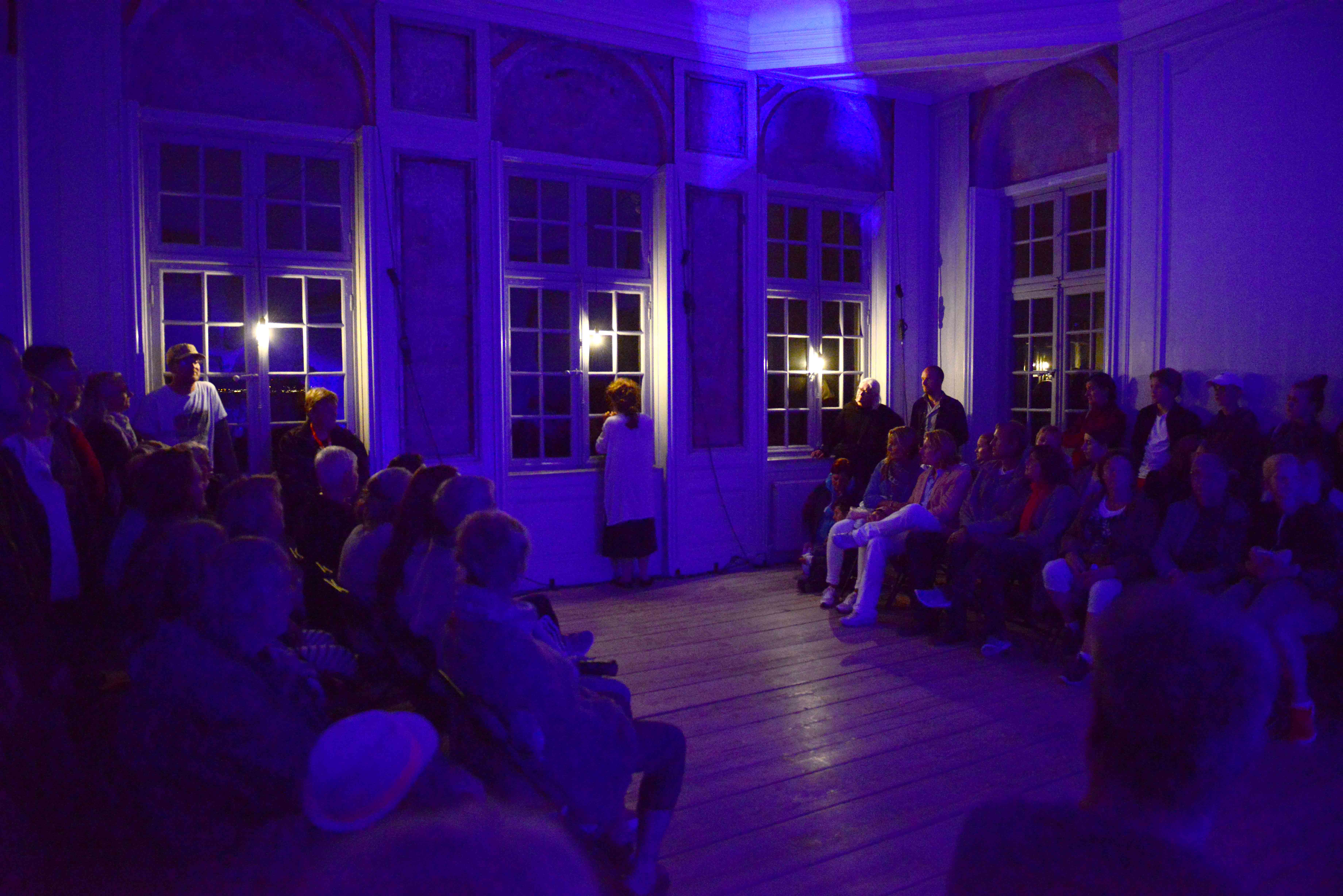 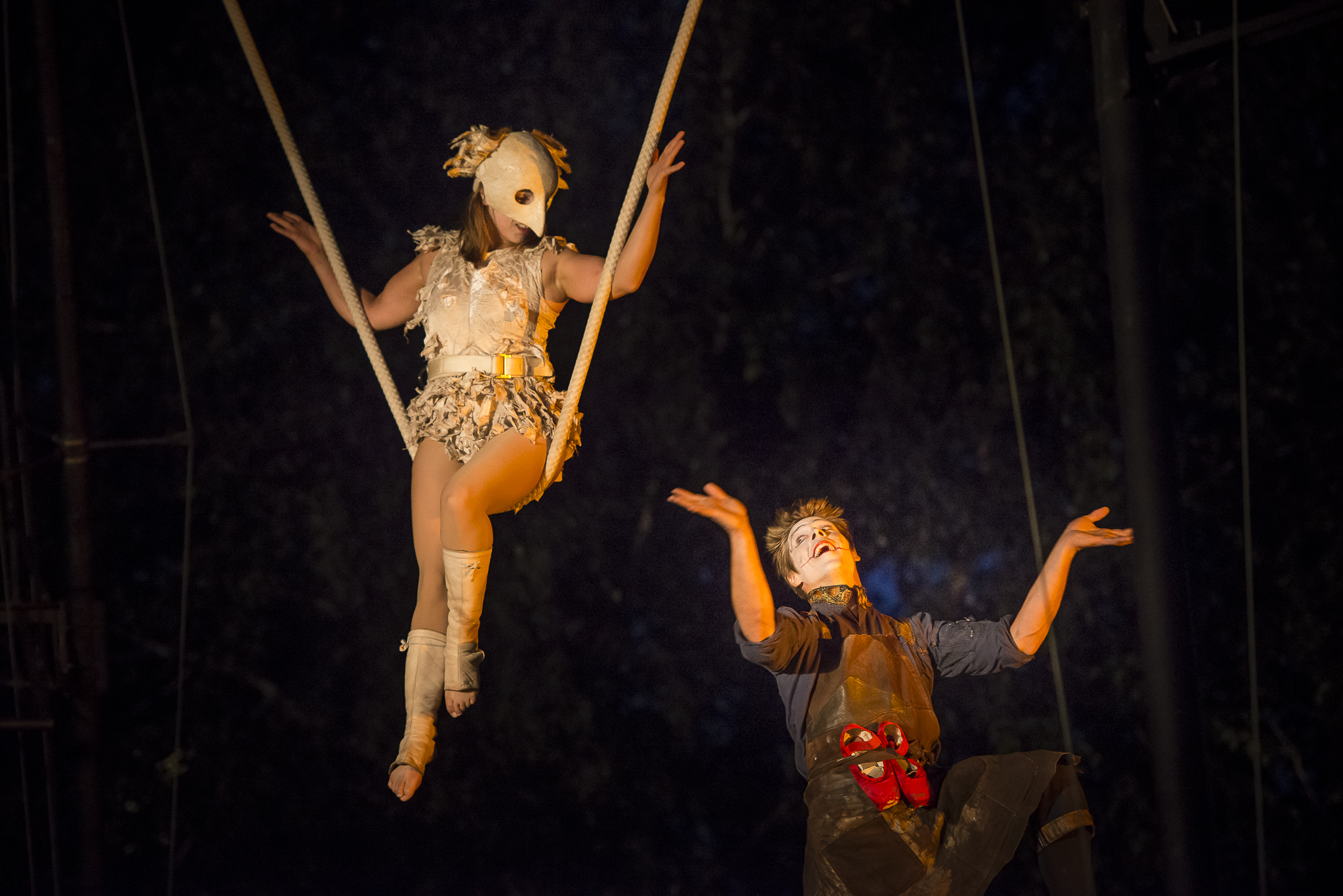 Richard Florida
The Rise of the Creative Class. And How It's Transforming Work, Leisure and Everyday Life, 2002. Basic Books.
- creative class (mixture of ’bohemians’: technology workers, artists, LGBTQ communities, activists, etc.) attracts economic growth and raise of the middle class, so urban space has to be shaped accordingly, creative class has to act accordingly 

The New Urban Crisis: How Our Cities Are Increasing Inequality, Deepening Segregation, and Failing the Middle Class—and What We Can Do About It, 2017. Basic Books.
- economic crisis (2008) + urbanisation, gentrification of bohemian neighbourhood led close to disappearance of middle class (the rich became richer, the poor poorer)
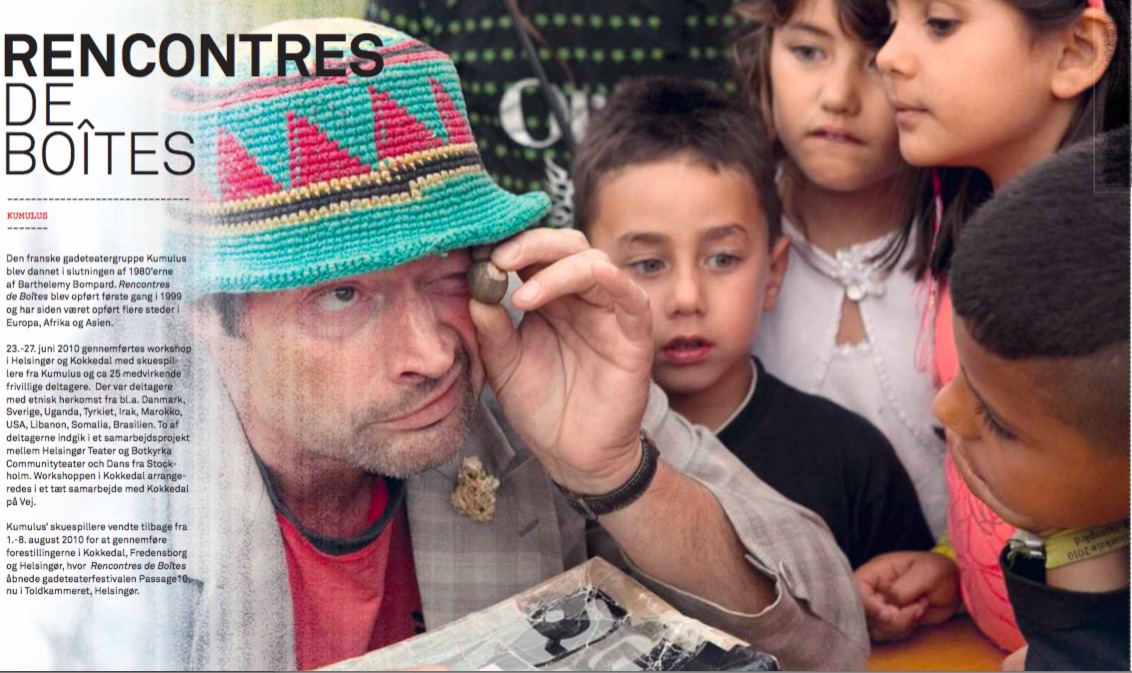 some further examples of Passage
Kumulus (FR) 2010 – workshops in Helsingør and Kokkedal

participants: Danmark, Sweden, Uganda, Iraq, Morocco, USA, Lebanon, Somalia, Brasil

Hjemstavn project (2010-2012)
housing areas
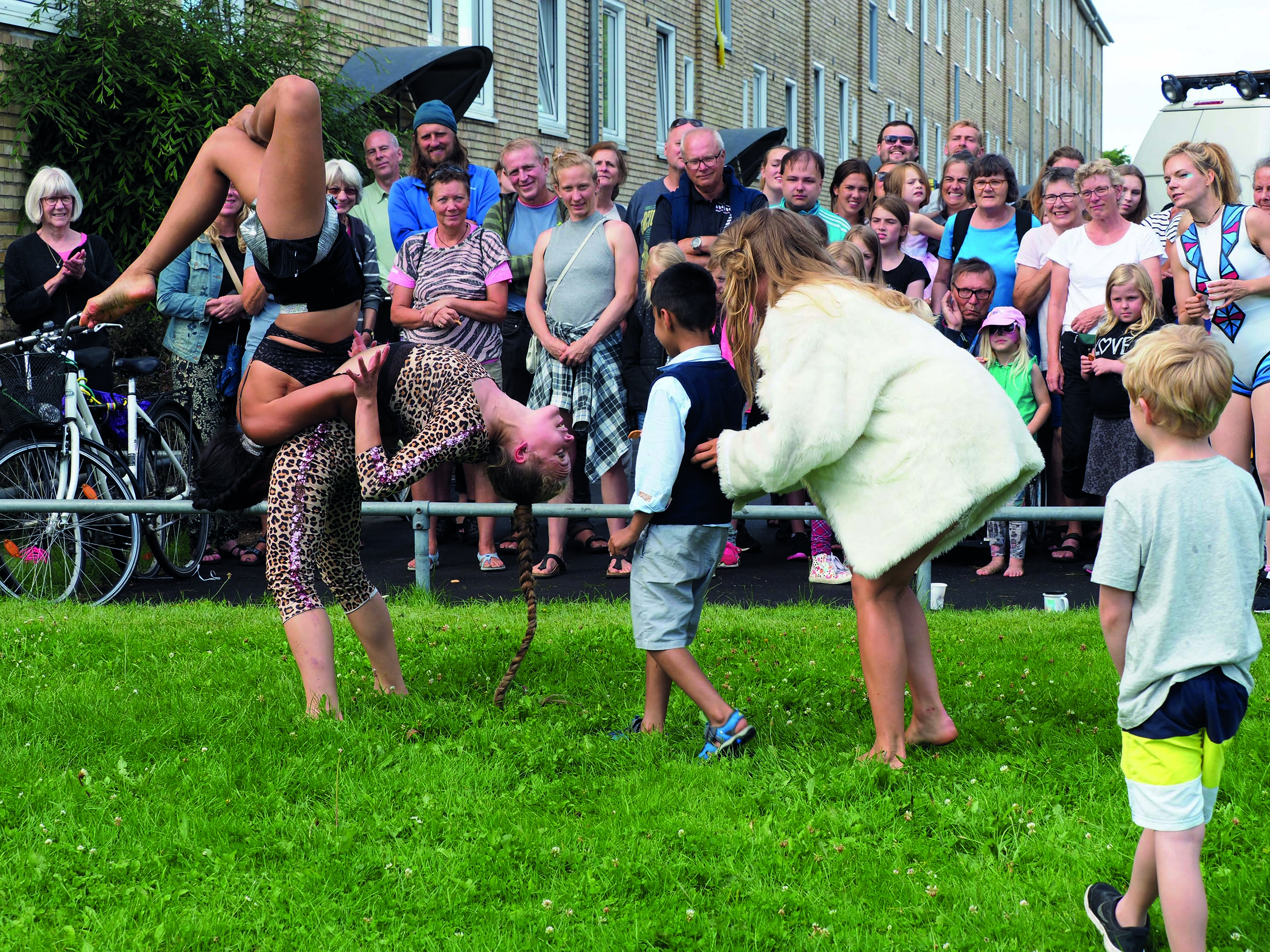 some further examples of Passage
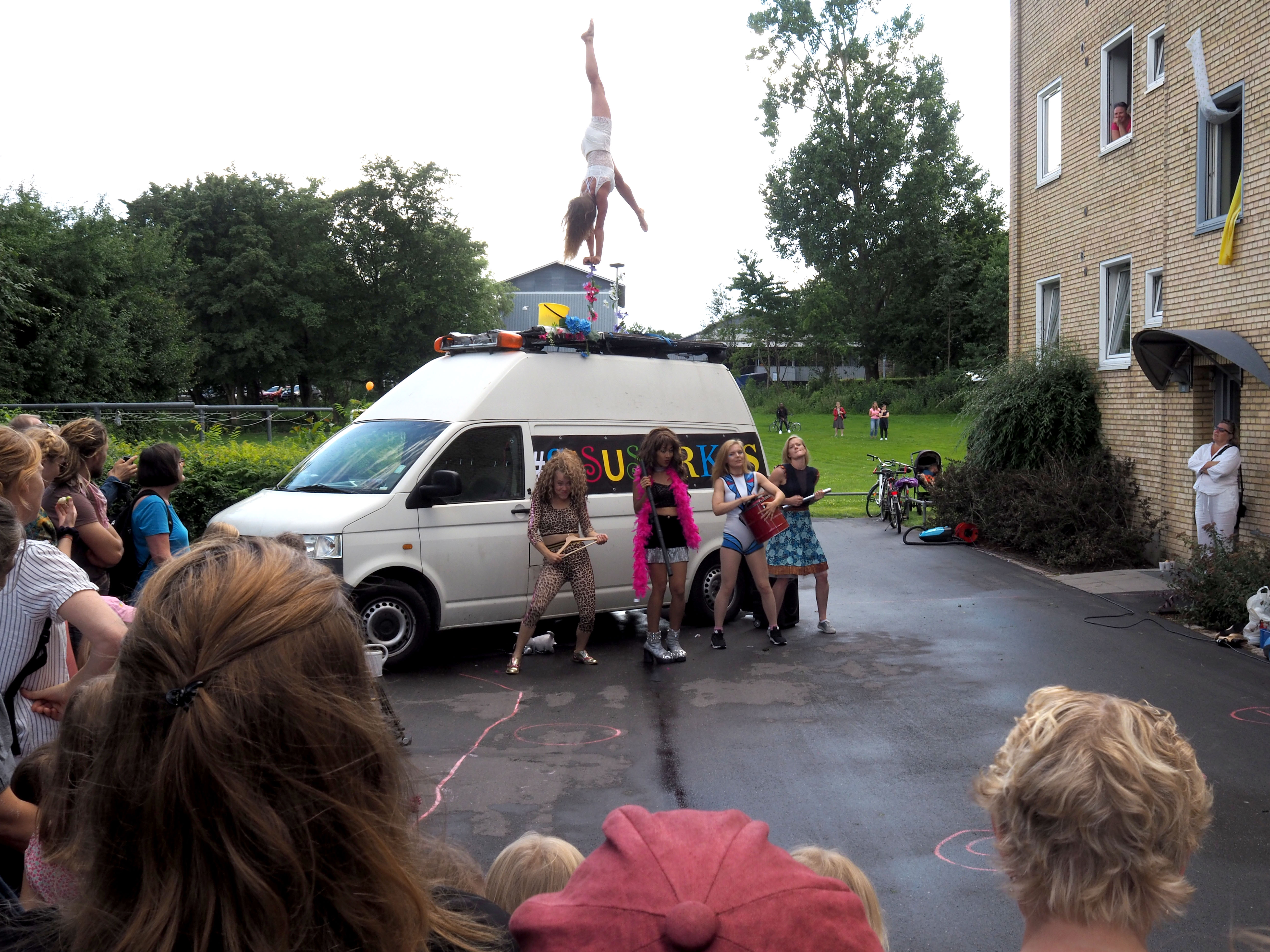 housing areas (started 10 years ago): urban space, public space that has not been used as public space – the strategy of the municipality’s strategy 
(single parents, elderly alone + villas)

Sissus (FI) – Uncomfortable Places (2017) in North-West Helsingør
THANK YOU!